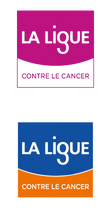 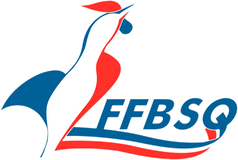 OCTOBRE ROSE
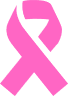 SOMME
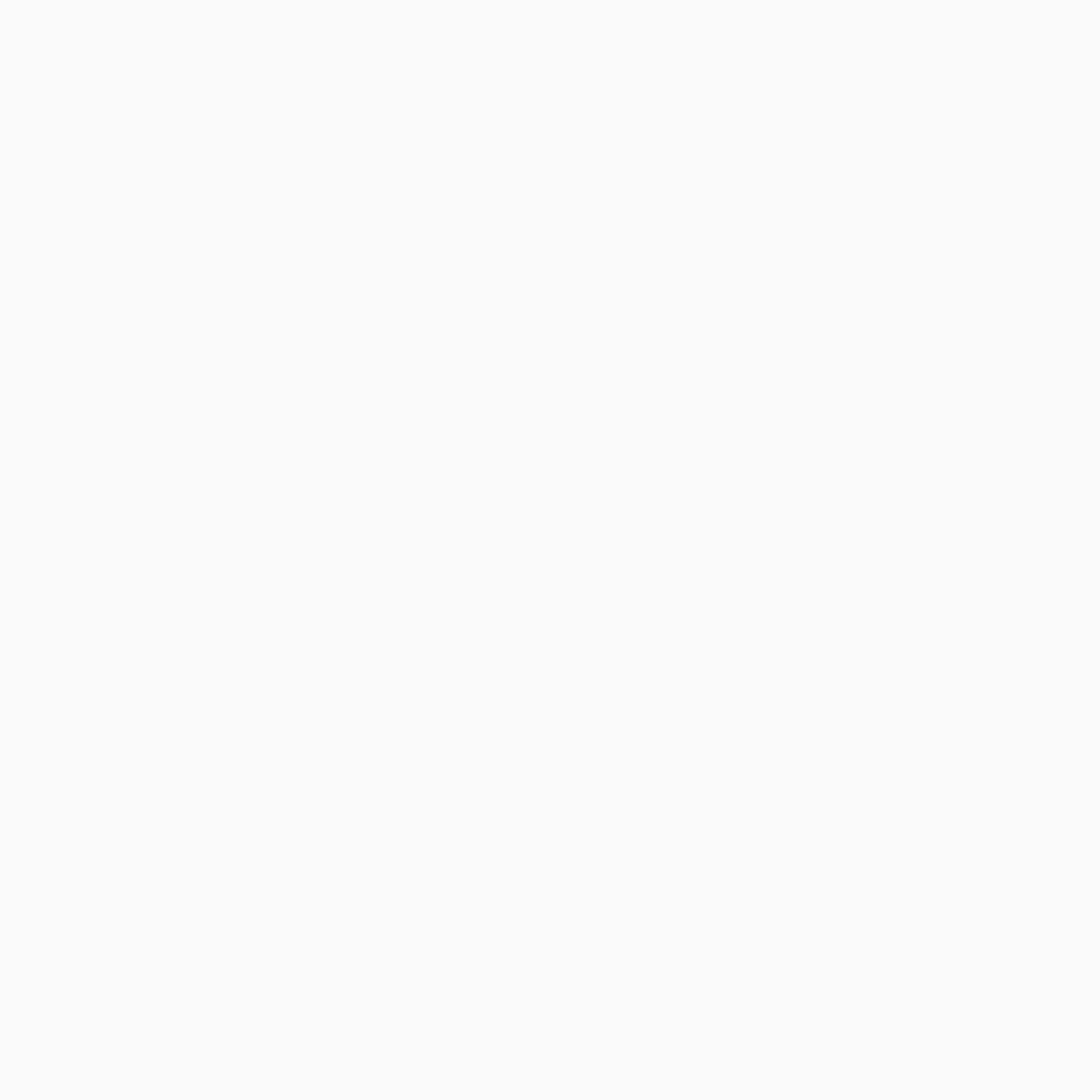 LIEU
À
DATE
SIGNATURE